শুভেচ্ছা ও স্বাগতম
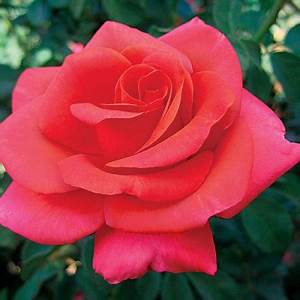 পরিচিতি
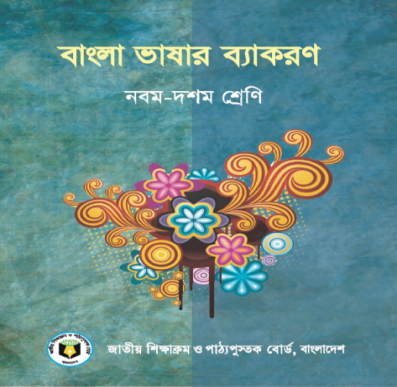 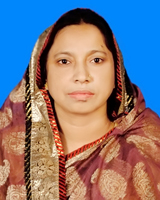 শ্রেণি- নবম/দশম
বিষয়- বাংলা ২য়
অধ্যায়ঃ ০৪
শাহিনা খাতুন
প্রধান শিক্ষক
হাজী হেলাল উদ্দিন বালিকা উচ্চ বিদ্যালয়
  তারাকান্দা, ময়মনসিংহ।
চিত্র দুটি লক্ষ্য কর
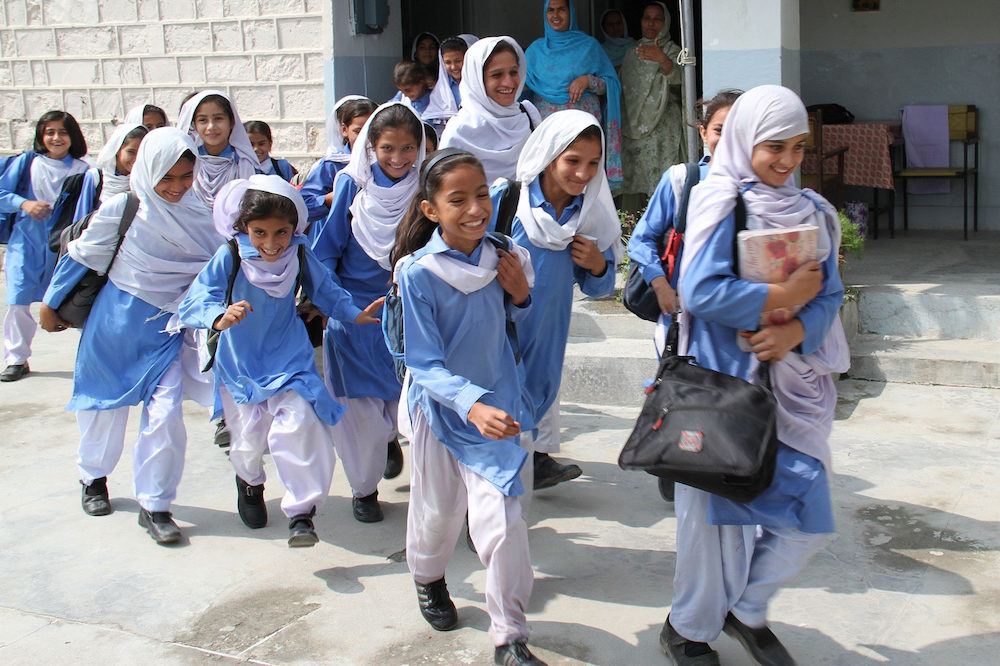 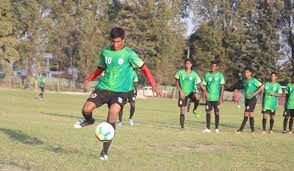 শিক্ষার্থীরা বাড়িতে যাচ্ছে।
ছাত্ররা মাঠে খেলছে।
কোথায় খেলছে?
কোথায় যাচ্ছে?
আজকের পাঠ অধিকরণ কারক
ছাত্ররা মাঠে খেলছে
এ বাক্যে ক্রিয়া পদ খেলছে এর সাথে মাঠে পদের যে সম্পর্ক তাকে তাই হচ্ছে-
অধিকরণ কারক
শিখনফল
এই পাঠ শেষে শিক্ষার্থীরা-
অধিকরণ কারক কাকে বলে তা বলতে পারবে?
 অধিকরণ কারককের প্রকারভেদ লিখতে পারবে।
 অধিকরণ কারক নির্ণয় করতে পারবে।
অধিকরণ কারক কী তা জেনে নিই
ক্রিয়া সম্পাদনের কাল (সময়) এবং আধার (স্থান) কেই অধিকরণ  কারক বলে।
চেনার উপায়ঃ বাক্যের ক্রিয়া পদকে কোথায়  এবং কখন দ্বারা প্রশ্ন করলে যদি উত্তর পাওয়া যায় তাহলে তা অধিকরণ  কারক হবে।
অধিকরণ কারকের প্রকারভেদ
অধিকরণ কারক ৩ প্রকার। যথা-
১। কালাধিকরণ চেনার উপায়সমুহ
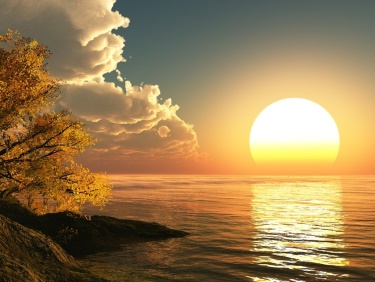 যেমনঃ প্রভাতে সূর্য ওঠে।
ক্রিয়া কোন কাল/সময়ে সম্পাদিত হয়।
২। আধারাধিকরণ চেনার উপায়
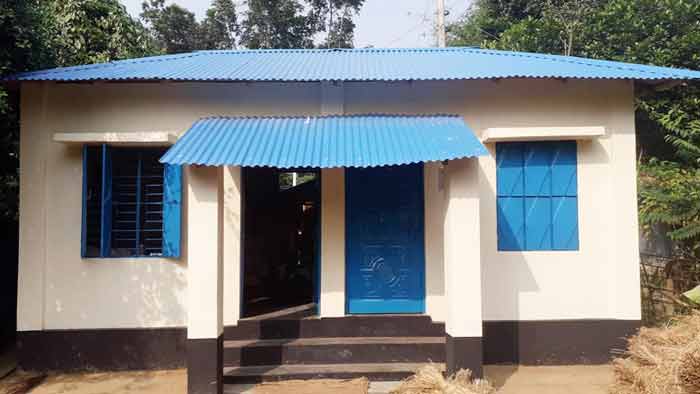 যেমনঃ বাড়ীতে কেউ নেই।
ক্রিয়া সম্পাদিত হওয়ার স্থান বা আধারকে বুঝায়।
আধারাধিকরণ ৩ ভাগে বিভক্ত। যথা-
ক। ঐকদেশিক চেনার উপায়
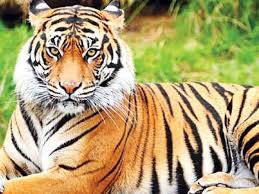 যেমনঃ বনে বাঘ আছে।
( বনের যে কোন অংশে আছে )
বিশাল স্থানের যে কোন অংশে ক্রিয়া সম্পাদিত হয়।
খ। অভিব্যাপক চেনার উপায়
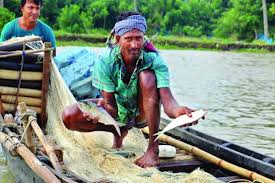 যেমনঃ নদীতে মাছ আছে।
( নদীর সমগ্র অংশে আছে )
বস্তুটি সমগ্র স্থানে বিরাজ করে।
গ। বৈষয়িক চেনার উপায়
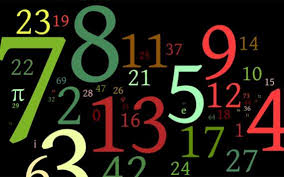 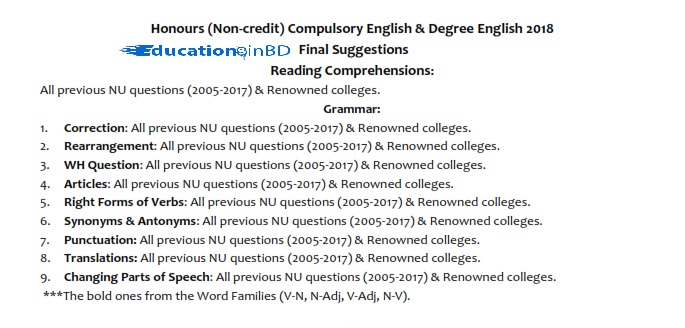 যেমনঃ রাকিব ইংরেজিতে কাঁচা কিন্তু অংকে ভালো।
বিষয় বিশেষে বা কোনো বিশেষ গুণে দক্ষতা বা ক্ষমতা।
৩। ভাবাধিকরণ চেনার উপায়
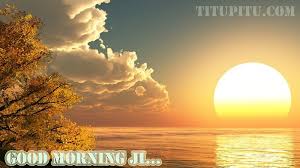 সূর্যোদয়ে অন্ধকার দূরীভূত হয়।
ভাবের অভিব্যক্ত
দলীয় কাজ
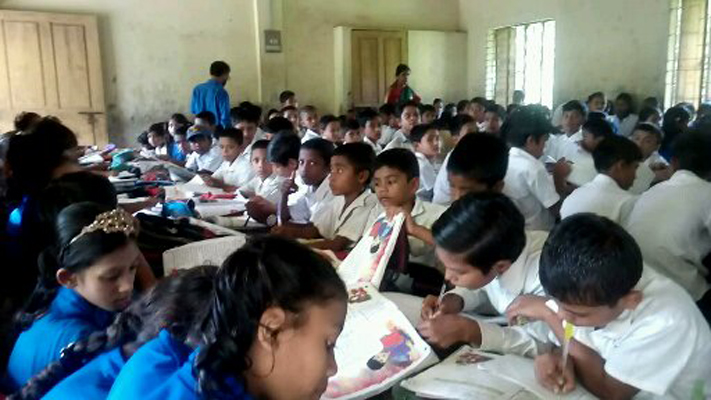 অধিকরণ কারক
নির্ণয়ের উপায়গুলো
লিখ।
মূল্যায়ন
১। অধিকরণ কারক বলতে কী বুঝায়?
২। অধিকরণ কারক চেনার ৩টি উপায় বল?
৩। কোনটি অধিকরণ কারক ?
    (ক) টাকায় টাকা হয়   (খ) তিলে তৈল আছে      
    (গ) গাছ হতে পাতা পড়ে (ঘ) ছাত্ররা বল খেলে
বাড়ির কাজ
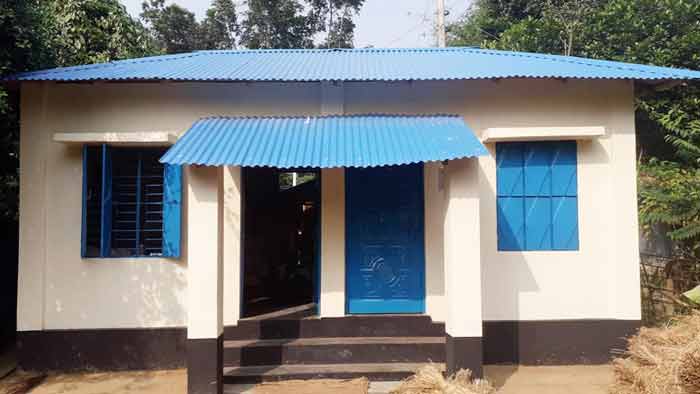 অধিকরণ কারকের প্রকারভেদ উদাহরণ সহ লিখবে।
ধন্যবাদ
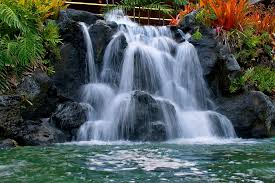